Capítulo 10¡Tu salud es lo primero!
El Subjuntivo
¿Qué es una manera [way] fácil de recordar las reglas del subjuntivo?
“UWEIRDO”
Uncertainty
Wishes, hopes, preferences
Emotions
Impersonal Expressions
Recommendations
Doubt
Ojalá
Ojalá=
“God willing” or “I hope that”
Es un verbo especial
Siempre usas el subjuntivo con ojalá
Puedes usar ojalá con o sin la palabra que
Ej.  Ojalá que el médico llegue pronto.
O   Ojalá  el médico llegue pronto.
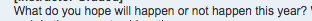 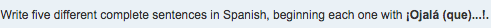 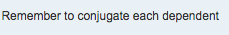 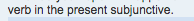 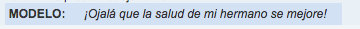 Algunos verbos de emoción                Algunas expresiones impersonales
It’s good/bad/better
alegrarse de=				 Es bueno/malo/mejor=
enojar=					 Es extraño=
esperar=					 Es fácil/difícil=
estar contento/a (de)=	 		 Es fantástico=
lamentar=				 	 Es lamentable=
molestar=				 	 Es una lástima=
sentir=					 Es (i)lógico=
sorprender=				 Es (im)posible=
temer=					 Es ridículo=
tener miedo (de)=				 Es sorprendente=
to be glad
It’s strange
to anger
It’s easy/difficult
to hope
It’s fantastic
to be happy
It’s regrettable
to regret
It’s a shame
to bother
It’s (il)logical
to feel
It’s (im)possible
to surprise
It’s ridiculous
to fear
It’s surprising
to be afraid
Práctica con todo el Subjuntivo(“En la clínica”)